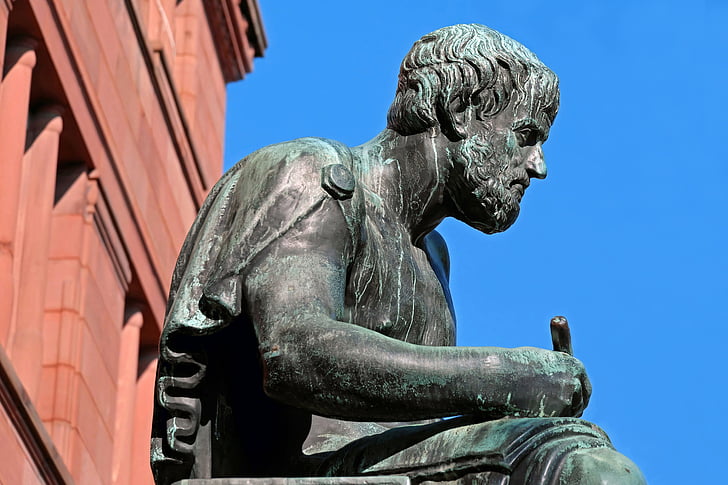 ¿Qué es la Filosofía? Una Introducción
Una mirada al origen, significado y relevancia de la filosofía en el mundo actual. Breve historia de la filosofía y sus principales ramas. 

Objetivo: Despertar la curiosidad y el pensamiento crítico. 
"La filosofía es la búsqueda de la verdad como medida de lo que el hombre debe hacer y como norma de su conducta." – Sócrates.
Orígenes de la Filosofía: Grecia Antigua
El "asombro"
Tales de Mileto
Sócrates
Motor del pensamiento filosófico
El primer filósofo
El método socrático
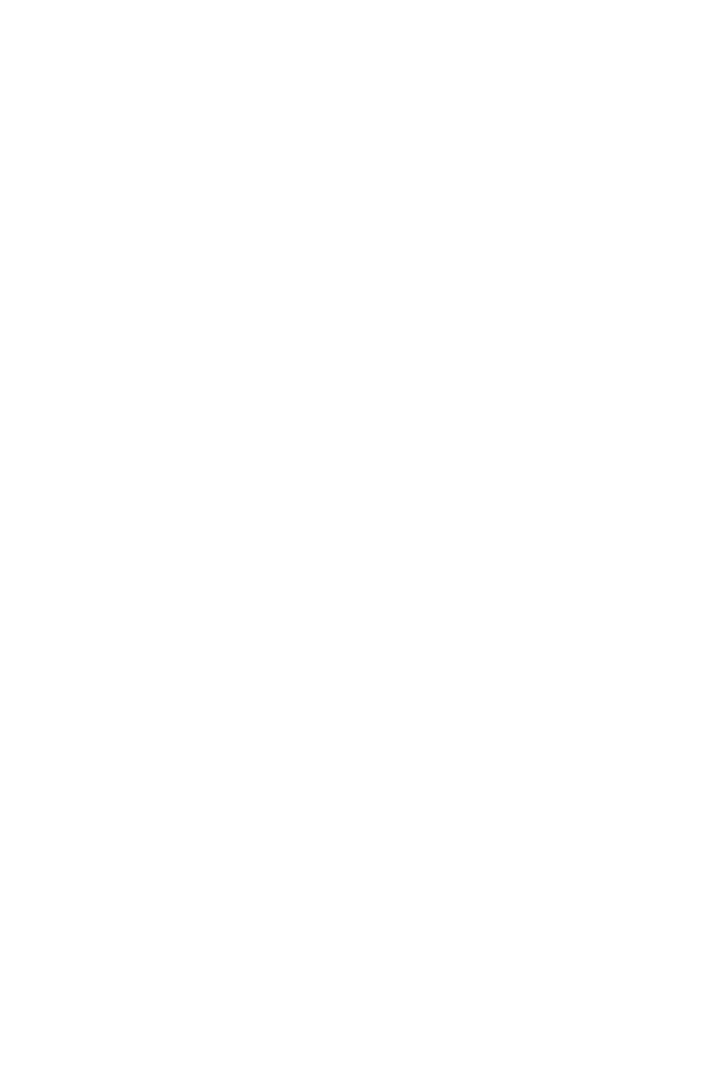 Ramas Principales de la Filosofía
Metafísica
¿Qué es la realidad?
Epistemología
¿Cómo conocemos?
Ética
¿Cómo debemos actuar?
Lógica
¿Cómo razonamos correctamente?
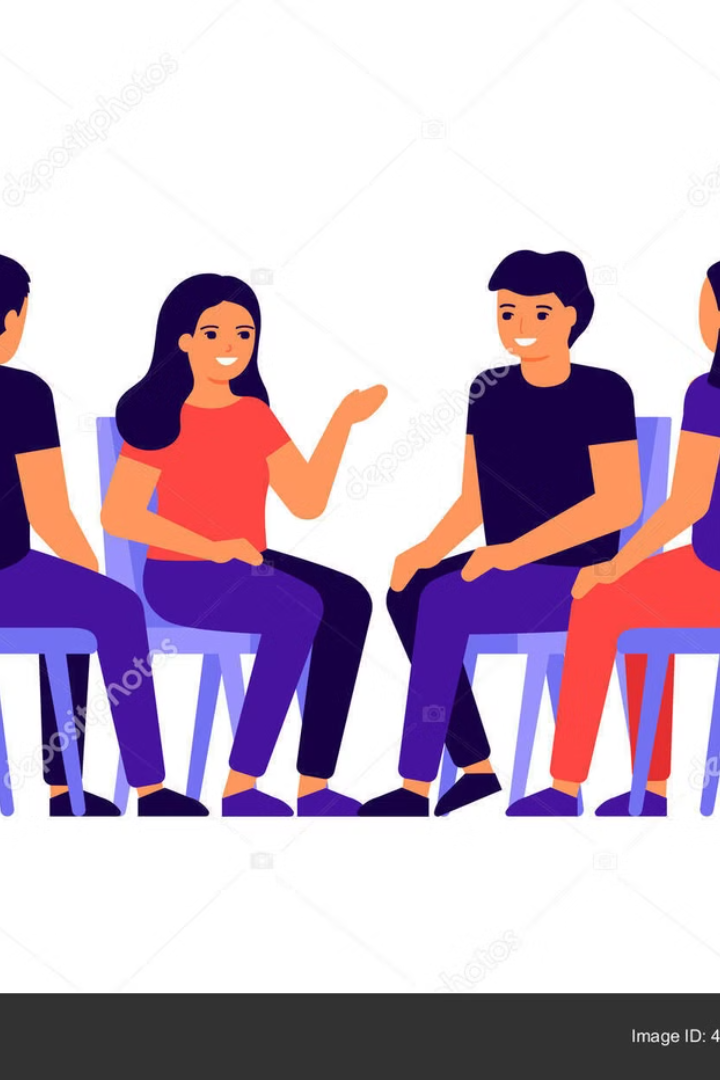 Grandes Preguntas Filosóficas
¿Cuál es el sentido de la vida?
¿Tenemos libre albedrío?
¿Qué es la justicia?
¿Existe la verdad absoluta?
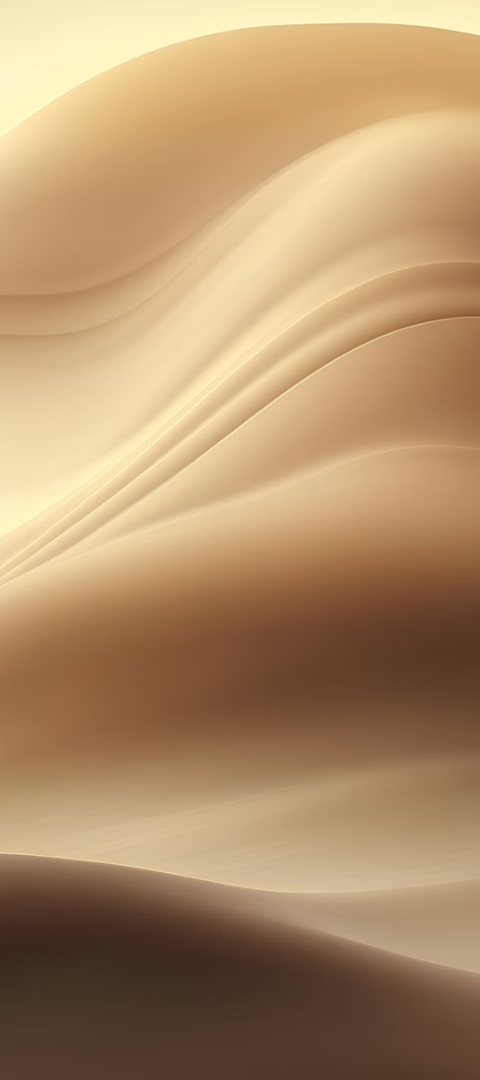 La Filosofía en la Vida Cotidiana
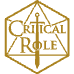 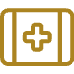 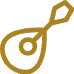 Pensamiento crítico
Ética en el trabajo
Comprender el mundo
Aplicar la lógica y el razonamiento para evaluar información y tomar decisiones informadas.
Tomar decisiones justas y responsables en el ámbito laboral, respetando los valores y principios morales.
Analizar y reflexionar sobre los acontecimientos y fenómenos que nos rodean para formar una visión más completa y profunda de la realidad.
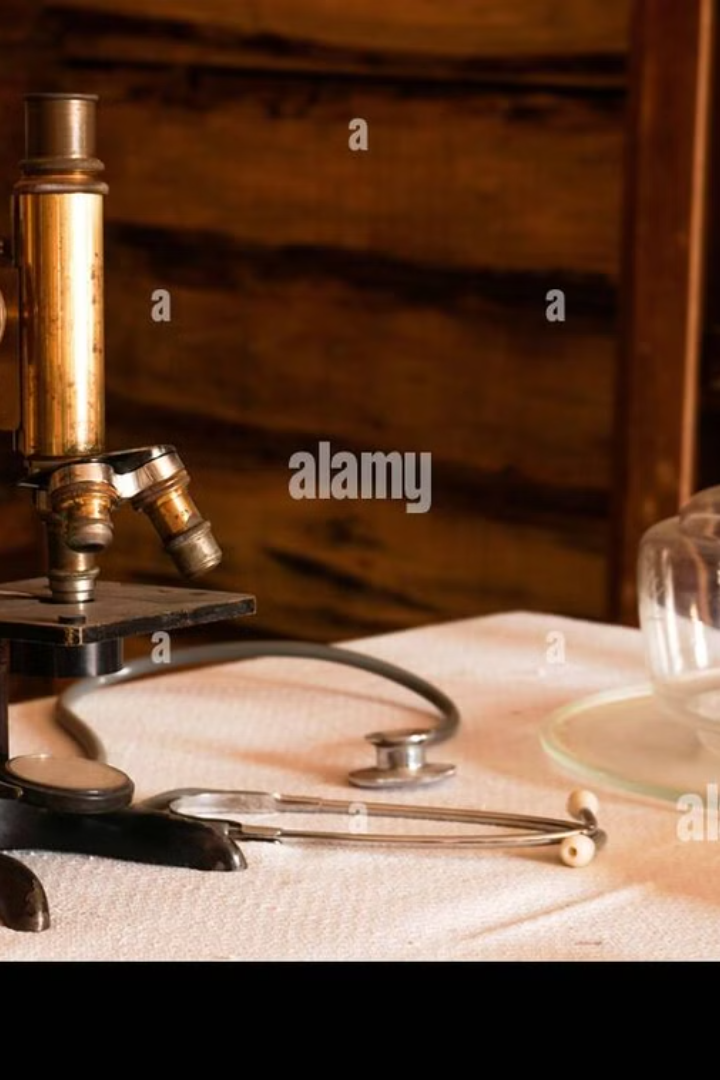 Filosofía y Ciencia: ¿Enemigas o Aliadas?
Orígenes
1
Filosofía natural
Actualidad
2
Complementariedad
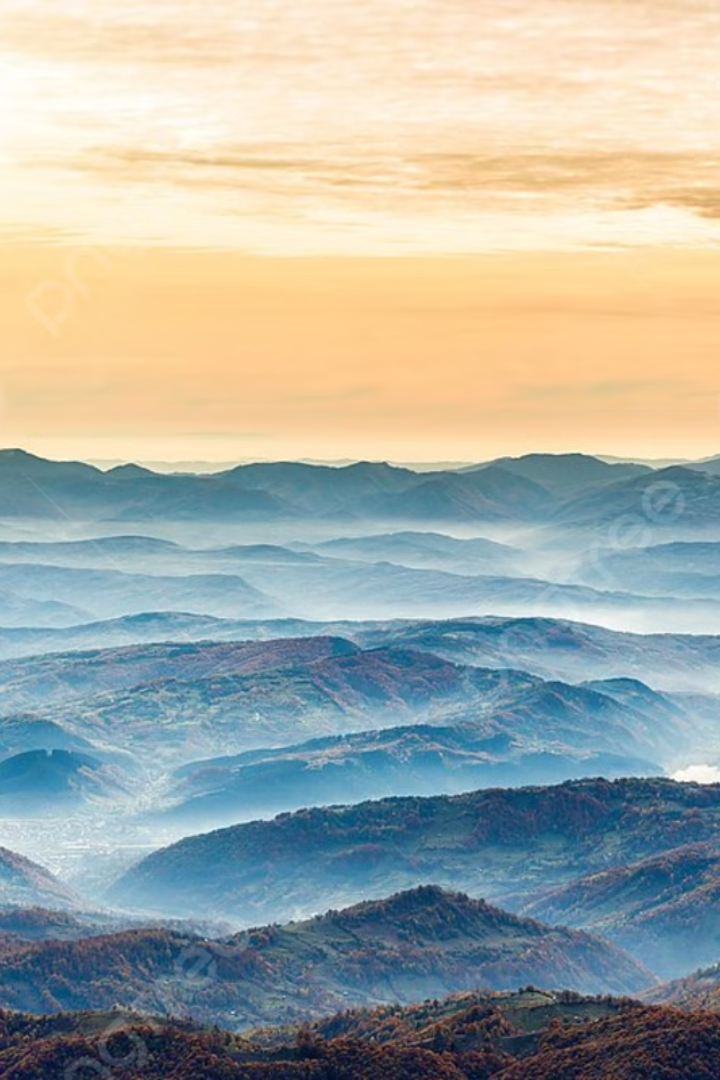 Conclusión: Filosofía para un mundo complejo
La filosofía como herramienta esencial para navegar la incertidumbre. Invitación a seguir explorando el mundo de la filosofía. Recursos para continuar aprendiendo: Libros, cursos, sitios web. "La filosofía es la búsqueda de la verdad como medida de lo que el hombre debe hacer y como norma de su conducta." - Sócrates
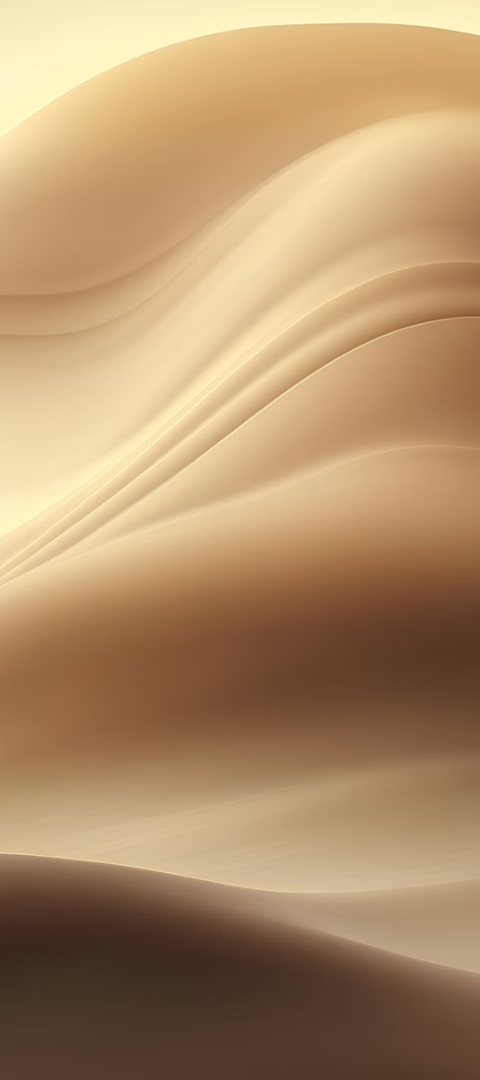 Reglas de la clase
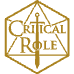 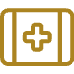 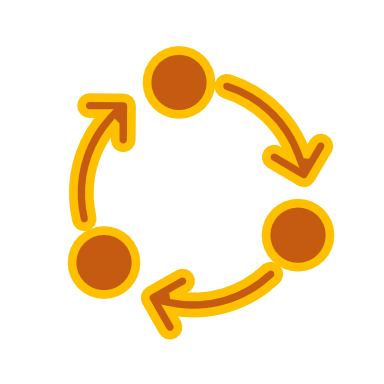 Respeto y silencio
Responsabilidad con el trabajo
Participación obligatoria
Estar siempre atento y active en las discusiones de la clase
Respetar a los compañeros y al docente usando como principio la escucha activa. No interrumpir, levanter la mano antes de opinar.
Entregar las tareas a tiempo. Si un estudiante no puede entregar un trabajo por alguna razón, debe avisar al profesor con anticipación. Puntualidad.
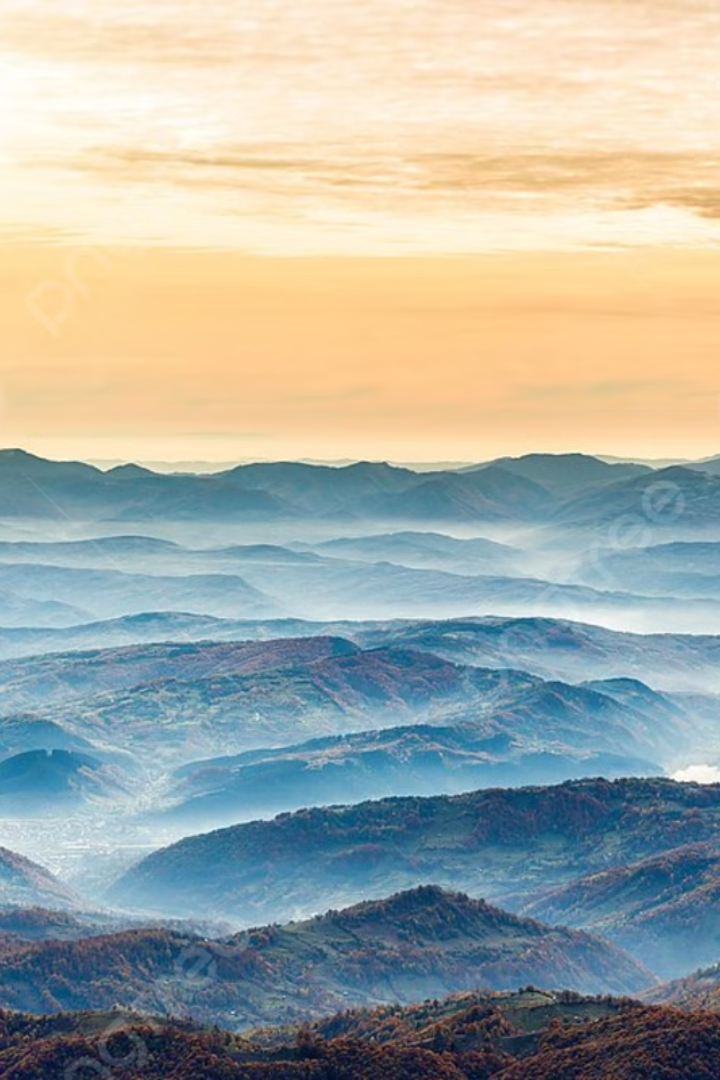 Actividad de Inicio
El Juego de las Preguntas Filosóficas“

1. Cada estudiante debe escribir una pregunta filosófica en un trozo de papel. Puede ser una pregunta profunda o algo más ligero (Ejemplo: "¿Qué es la libertad?“ (No se pueden repetir esta pregunta) 




2. Luego, coloca todas las preguntas en una caja o recipiente y haz que un estudiante saque una al azar. La pregunta debe ser leída en voz alta y todos deben dar su opinión brevemente sobre lo que creen que significa o cómo responderían.